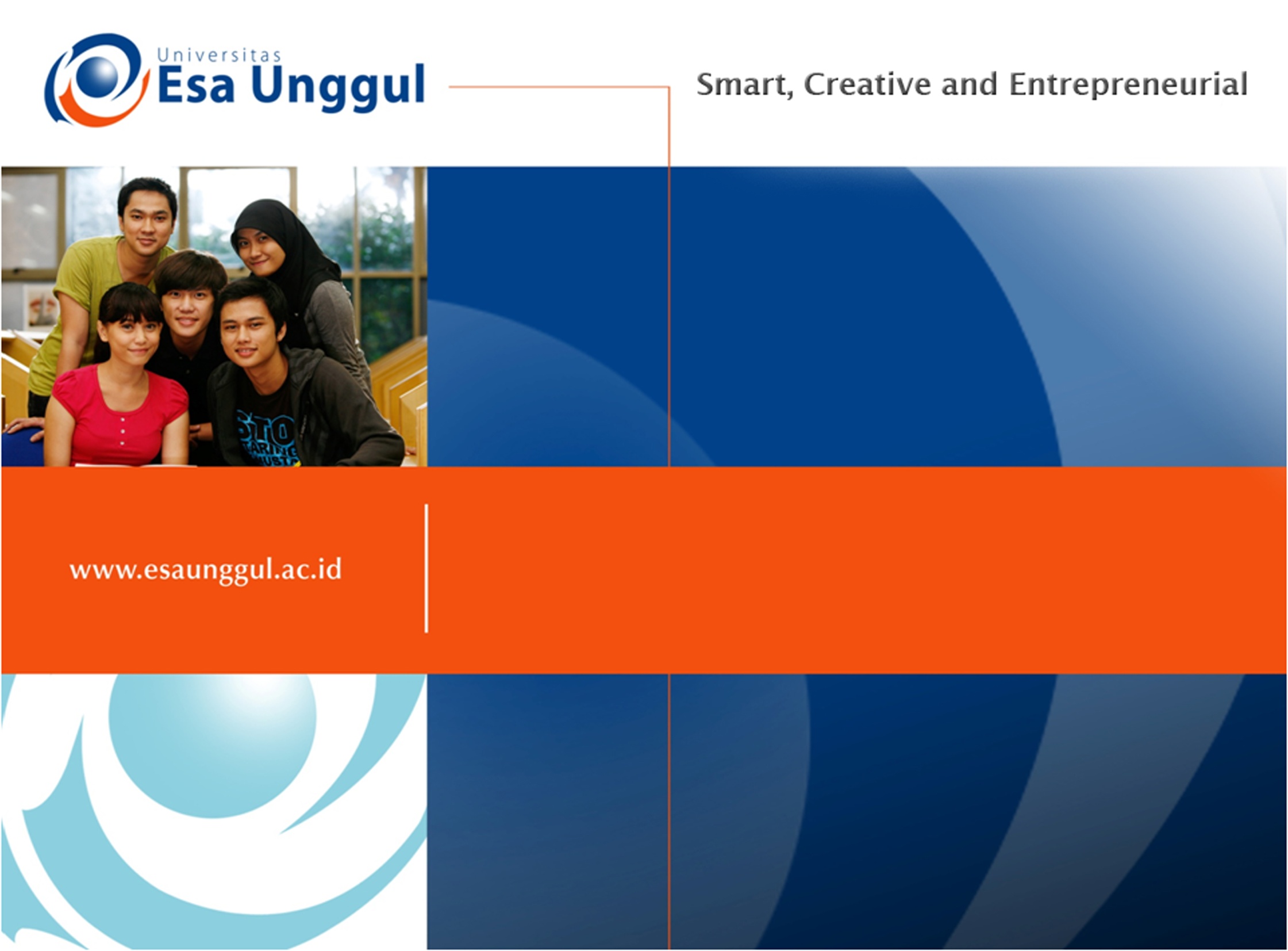 GIZI DAN FISOLOGI
PERTEMUAN VII
Nazhif Gifari
Ilmu Gizi & FIKES
PENDAHULUAN
Mengaktivasi sistem enzim
1
ThemeGallery.
Mengubah permeabilitas membran sel
2
FUNGSI
Menyebabkan kontraksi atau relaksasi otot
3
Merangsang sintesa protein
4
Menyebabkan sekresi seluler
5
Kespesifikan Hormon
ENDOCRINE EXERCISE
GROWTH HORMONE (GH)
Kadar GH meningkat dalam darah selama olahraga, dan peningkatannya lebih besar pada olahraga dengan intensitas yang lebih besar pula meningkat pada peningkatan suhu yang diakibatkan oleh olahraga
Latihan 900 cal/m/min (20 ment) dicapai peningkatan puncak GH sampai sekitar 35 kali dari nilai pada keadaan istirahat.
Menimbulkan dugaan bahwa peningkatan GH selama latihan berperan dalam mobilisasi dan metabolisme asam lemak.
GROWTH HORMONE (GH)
Latihan fisik dalam jangka panjang menunjukkan proses kontrol  GH yang berbeda. Bukti :
Sedikit peningkatan GH selama latihan dengan intensitas yang sama antara seorang atlit dan bukan.
Penurunan GH setelah olahraga berat lebih cepat terjadi pada atlit dibanding yang bukan atlit (berhubungan dgn tk. Kebugaran)
HORMON TYROID
Diproduksi oleh kelenjar tyroid
Kelenjar tyroid (2 lobus : kanan-kiri trakea) diikat bersama oleh jaringan tiroid yang melintasi trakea di sebelah depan
Fungsi tiroid diatur oleh tyroide stimulating hormone (TSH) dari hipofisis anterior
2. HORMON TYROID
Diproduksi oleh kelenjar tyroid
Kelenjar tyroid (2 lobus : kanan-kiri trakea), diikat bersama oleh jaringan tiroid yang melintasi trakea di sebelah depan
Fungsi tiroid diatur oleh tyroide stimulating hormone (TSH) dari hipofisis anterior
Fungsi Hormon Tyroid
Efek pada Peningkatan Aktifitas Metabolik Seluler
Hormon tiroid ini menggalakkan fungsi pompa Na-K Atp-ase dengan meningkatkan jumlah satuan pompa, karena semua sel memiliki pompa ini, dan pada hakekatnya semua sel akan bereaksi terhadap hormon-hormon tiroid.
Kecepatan Na, K-ATPase ini sangat diperlukan dalam olahraga untuk membentuk kecepatan metabolisme dalam pembentukan ATP kembali (resintesis) sebagai sumber energi.
Fungsi Hormon Tyroid (2)
2. Tyroksin meningkatkan jumlah dan aktivitas mitokondria, dan selanjutnya tiroid meningkatkan kecepatan pembentukan ATP untuk membangkitkan fungsi seluler 

Jumlah dan aktivitas mitokondria yang meningkatkan kecepatan pembentukan ATP sangat diperlukan dalam olahraga aerobik
Hormon Tyroid .....
Hormon tiroid merangsang hampir semua aspek metabolisme karbohidrat:
Penggunaan glukosa yang cepat oleh sel
Meningkatkan glikolisis
Meningkatkan glikogenolisis
Meningkatkan kecepatan absorpsi dari saluran cerna
Meningkatkan sekresi insulin dengan hasil akhir pada metabolisme karbohidrat
Hormon Tyroid.....
Fungsi hormon tiroid pada metabolisme asam lemak : mempercepat proses oksidasi asam lemak bebas oleh sel 
Lemak pada aktivitas olahraga merupakan cadangan sumber energi ke-2 setelah karbohidrat. Dengan meningkatnya metabolisme lemak ini, akan membantu penyediaan energi yang cukup untuk melakukan olahraga aerobik, sehingga unjuk kerja pada olahraga aerobik dapat dipertahankan dalam jangka waktu lama.
Hormon Tyroid...
Metabolisme pada Vitamin
Meningkatkan jumlah berbagai enzim,  dan karena vitamin merupakan bagian penting dari beberapa enzim atau koenzim ,maka kebutuhan vitamin pada olahraga  yang banyak membutuhan energi ini dapat dibantu oleh adanya efek hormon tiroid.
Efek Hormon Tiroid pada Sistem Kardiovaskuler
Efek Hormon Tiroid pada Sistem Kardiovaskuler
Epinefrin & Norepinefrin
Termasuk hormon katekolamin
Hormon katekolamin bereaksi secara cepat terhadap olahraga
Meningkat seiring dengan meningkatnya intensitas olahraga, dan menurun kembali sampai nilai istirahat setelah 30 menit 
Norepinefrin      antara 1,2 – 3,0 nmol/L pada olahraga, maks : 12nmol/L
Epinefrin keadaan istirahat adalah 380 – 655 pmol/L. Dengan olahraga yang maksimal, kadarnya dapat meningkat sampai 3300pmol/L
Insulin dan Glukagon
Disekresi oleh pankreas
Pankreas terletak di bagian belakang lambung
Fungsi Insulin & Glukagon: mengontrol kadar glukosa plasma.
INSULIN
Peran utama :
Kontrol sirkulasi glukosa darah
Peran lain :
Berperan dalam metabolism protein dan lipid. 
Merangsang penggunaan asam amino seluler 
Sintesis protein dan lemak.
Insulin & Glukagon  thd Olahraga
Aktivitas olahraga selama minimal 30 menit atau lebih akan menurunkan kadar insulin,             konsentrasi glukosa dalam plasma bisa jadi konstan

jumlah atau kemampuan reseptor insulin  meningkat selama olahraga                meningkatkan sensitifitas tubuh terhadap insulin

Glukagon akan mempertahankan kadar glukosa darah dengan cara menstimulasi glikogenolisis di hati. 
	               meningkatkan ketersediaan glukosa di dalam sel.
Hormon Reproduksi
Gonad merupakan kelenjar reproduksi yang terdiri dari testis dan ovarium
Hormon yang disekresikan bersifat anabolic, (merangsang reaksi anabolisme)
Testis mensekresikan androgen, salah satunya testosterone
Ovarium mensekresikan dua jenis hormone yaitu estrogen dan progesterone.
ANDROGEN
Estrogen & Progesteron
Estrogen
Progesteron
merangsang perkembangan karakteristik kelamin sekunder pada wanita,
merangsang fase lutel pada siklus menstruasi,
berperan dalam fase proliferasi pada siklus menstruasi,
mempersiapkan uterus untuk kehamilan,
berperan dalam oogenesis, ovulasi, dan berbagai perubahan selama kehamilan.
mempersiapkan payudara untuk laktasi.
[Speaker Notes: Content Layouts]
Hormon Antidiuretik
Mempertahankan keseimbangan cairan : 
ADH -  Aldosteron
Aktivitas hormonal mempengaruhi aldosteron dan ADH selama 12 sampai 48 jam setelah olahraga
Mengurangi produksi urin dan menjaga tubuh dari dehidrasi lebih lanjut
Aldosteron dapat meningkatkan reabsorpsi Na+  menyebabkan konsentrasi Na+ dalam tubuh meningkat  sejumlah air akan dikeluarkan ke ekstraseluler.
Perubahan Hormonal Selama Olahraga
Respon Fungsional  jaringan kelenjar terhadap keterlibatan Hormon
ENDOCRINE EXERCISE
Mengatur Metabolisme Glukosa Selama Olahraga
Regulasi Metabolisme Lipid
Menjaga keseimbangan Cairan
Mekanisme rennin – angiotensin : pengaturan tekanan darah & mengatur keseimbangan cairan
TERIMA KASIH